Сергей Шилингов
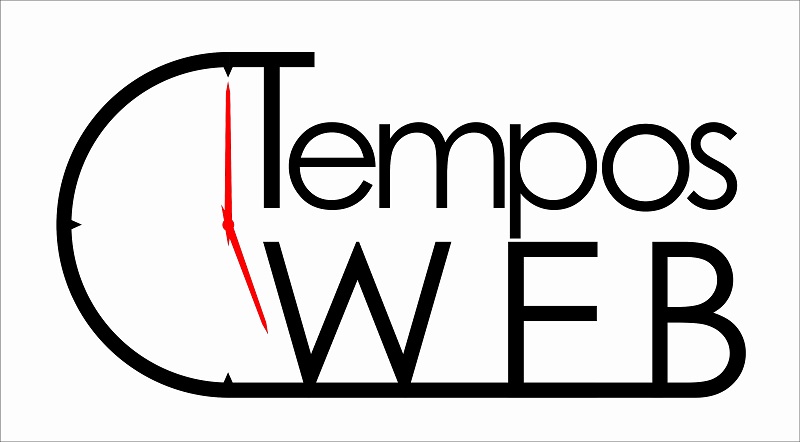 Контекстная реклама
Обо мне
Сергей Шилингов
Сертифицированный специалист Google по контекстной рекламе, видеорекламе, аналитике.
Совладелец агентства эффективных интернет продаж TemposWEB
Совладелец SaaS-решения по управлению заявками и звонками 
WidgetGEN.

Провел более $ 100000 через рекламные аккаунты
Google и Yandex для наших клиентов.
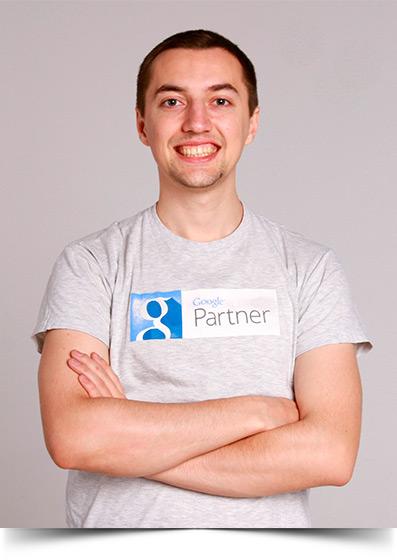 Что разберем
Ключевые слова и минус-слова. Итог
Структура аккаунта. Пополнение аккаунта
Базовые настройки поисковой рекламной кампании 
Группировка объявлений. Детализация. Составление текстов. Динамическая вставка
UTM пометка объявлений
Расширения объявлений
Управленческая таблица. Гипотеза и факт
Типы соответствия ключей
Типы соответствия минусов
Подробнее о типах соответствия ключевых слов: https://support.google.com/adwords/answer/2497836?hl=ru
Больше примеров минус-слов: http://www.awclub.ru/blog-veduschih-uchastnikov/using-negative-keywords-40-examples.html
Итог по типам соответствия
Все типы соответствия ключевых слов подтягивают очень близкие варианты запросов (ласкательно уменьшительные; однокоренные существительные, прилагательные, глаголы, которые имеют очень близкое значение), ошибки, склонения, единичное и множественное число.

В широком типе соответствия реклама также будет показываться по синонимам и похожим запросам.

Минус-слова не склоняются и имеют приоритет над ключевыми словами при возникновении конфликта слов. Регистр не учитывается (отминусует и с большой и с маленькой).
Структура аккаунта
Аккаунт
Кампания
Кампания
Кампания
Группа объявлений
Группа объявлений
Группа объявлений
Объявления
Кл. слова
Объявление
Кл. слово
Объявление
Кл. слово
Как пополнить аккаунт
Показываю в аккаунте как привязать карту к аккаунту
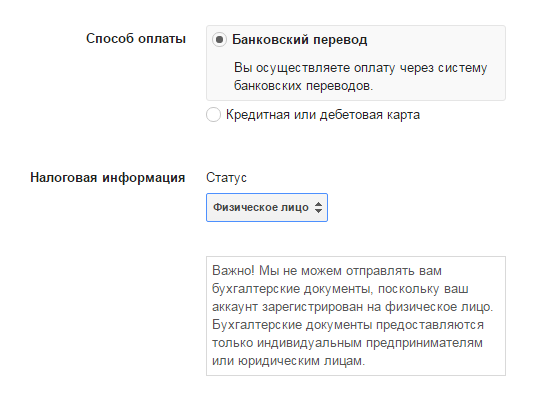 Создание поисковой кампании
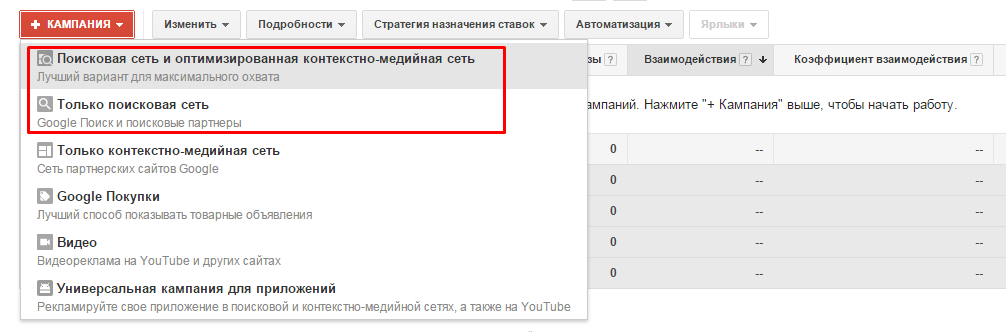 Типы поисковых кампаний
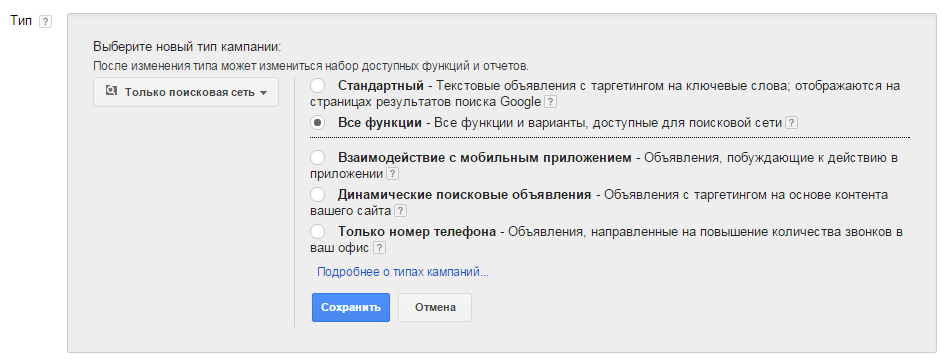 Типы поисковых кампаний
Поисковые партнеры
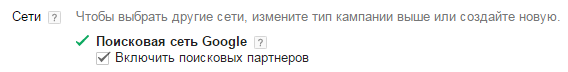 Поисковые партнеры: YouTube, Карты и другие сервисы.CTR объявлений на сайтах партнеров не влияет на показатель качества в поиске Google.
Целевые местоположения
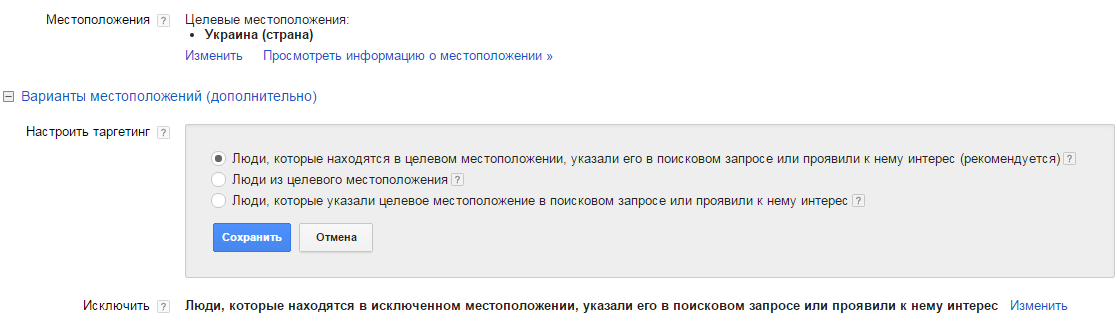 Целевые местоположения
Люди, которые находятся в целевом местоположении, указали его в поисковом запросе или проявили к нему интерес

Мы – застройщик в Киеве. Регион рекламы – Киев.
Целевые местоположения
Люди из целевого местоположения


Мы – застройщик в Киеве. Регион рекламы – Киев.
Целевые местоположения
Люди, которые указали целевое местоположение в поисковом запросе или проявили к нему интерес

Мы – застройщик в Киеве. Регион рекламы – Киев.
Целевые местоположения
* Если Вы выберете таргетинг на пользователей, интересующихся целевым местоположением, Ваша реклама будет показана всем потенциальным клиентам, которые изучают информацию связанную с этим регионом, или указали его в настройках.
О настройках пользовательского поиска расскажу после языкового таргетинга
Исключаемые местоположения
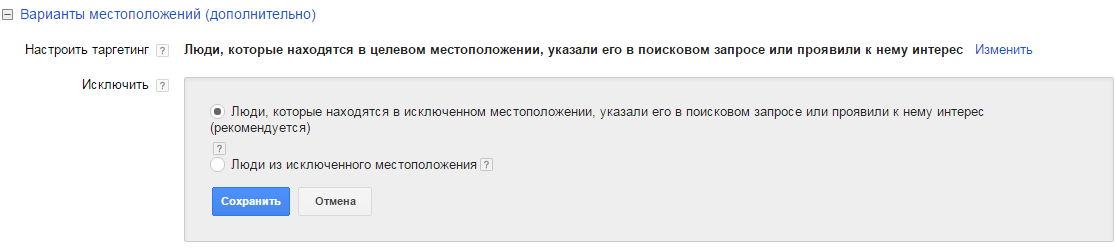 Исключаемые местоположения
Люди, которые находятся в исключенном местоположении, указали его в поисковом запросе или проявили к нему интерес

Регион рекламы Украина. Регион исключения – Львов.
Исключаемые местоположения
Люди, которые находятся в исключенном местоположении


Регион рекламы Украина. Регион исключения – Львов.
Конфликт исключений
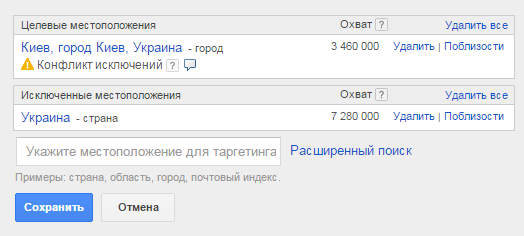 В данном случае исключаемый регион включает в себя целевой регион.Приоритет имеет исключаемый регион.Реклама показываться не будет.
Расширенный геотаргетинг
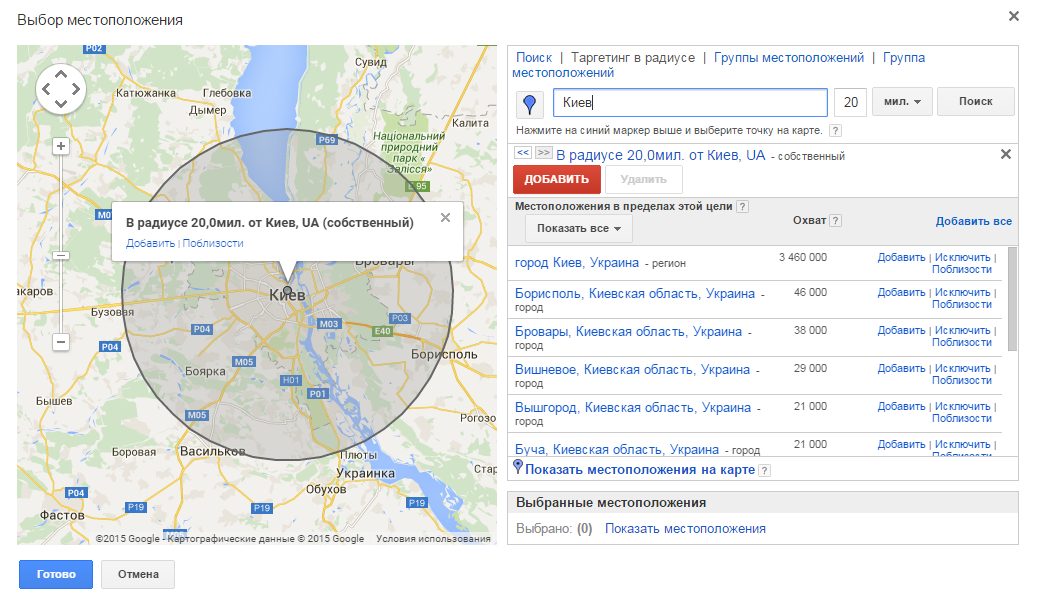 Языковый таргетинг
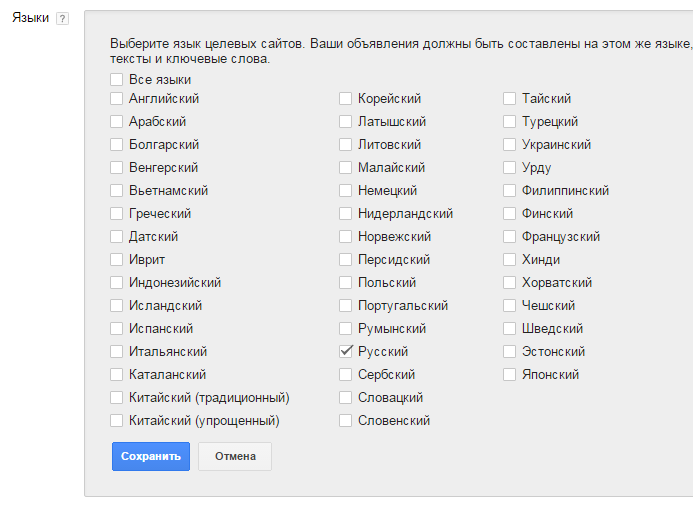 Языковый таргетинг
AdWords определяет, показывать ли пользователю Ваши объявления, проверяя: 1) языковые настройки в его аккаунте Google2) языки текущего поискового запроса 3) языки просматриваемой или недавно просмотренных страниц в контекстно-медийной сети.Со вторым и третим понятно. Рассмотрим, что такое настройки в аккаунте Google.
Пользовательский аккаунт Google
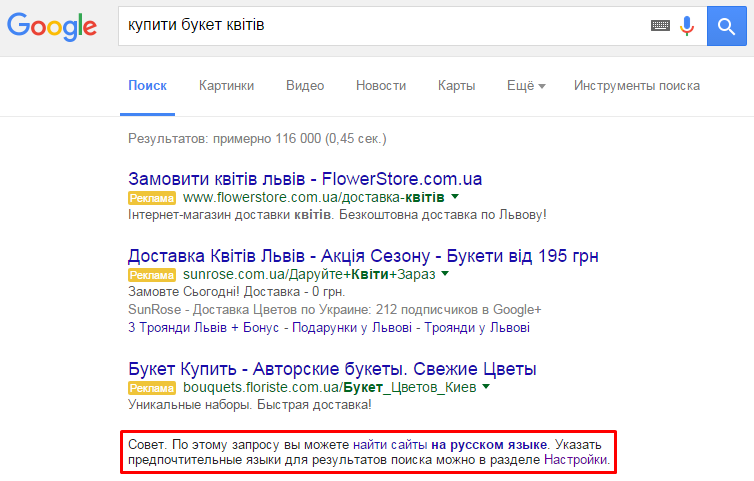 Пользовательский поиск Google
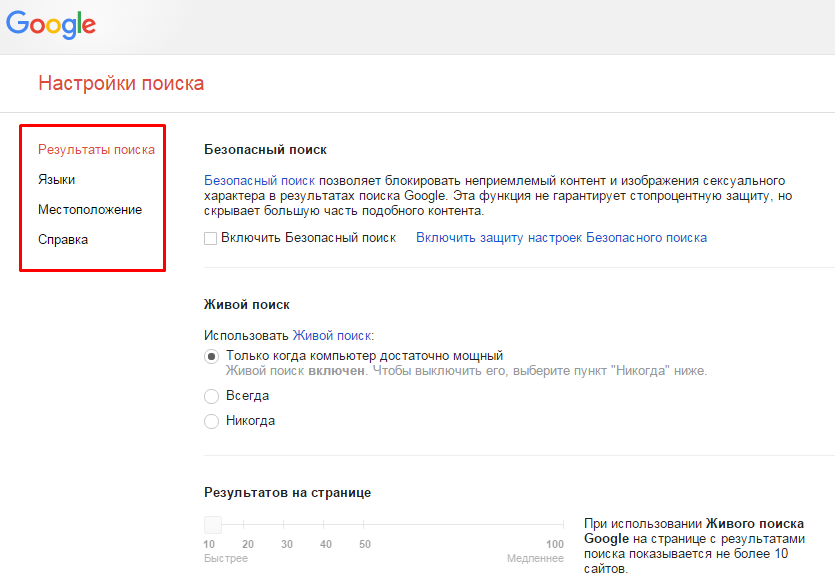 Стратегия назначения ставок
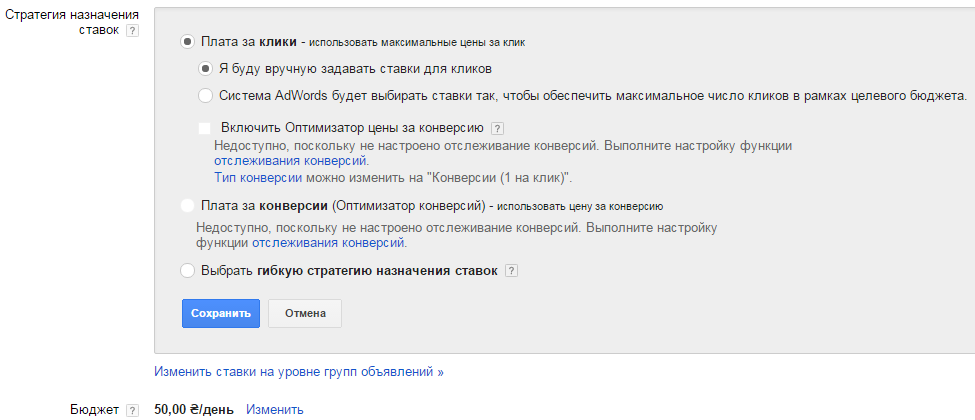 Метод показа объявлений
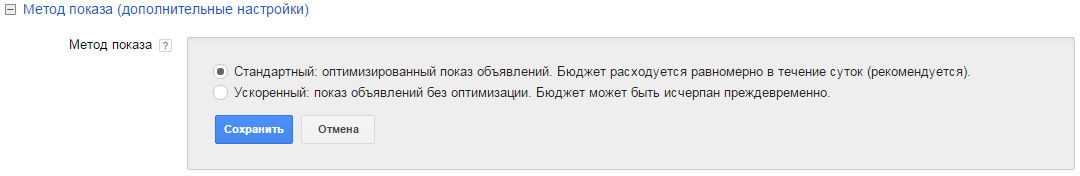 Если Ваш бюджет не расходуется в течении дня, эта настройка не имеет значенияВажно только при ограниченном дневном бюджете
Расширения и расписание
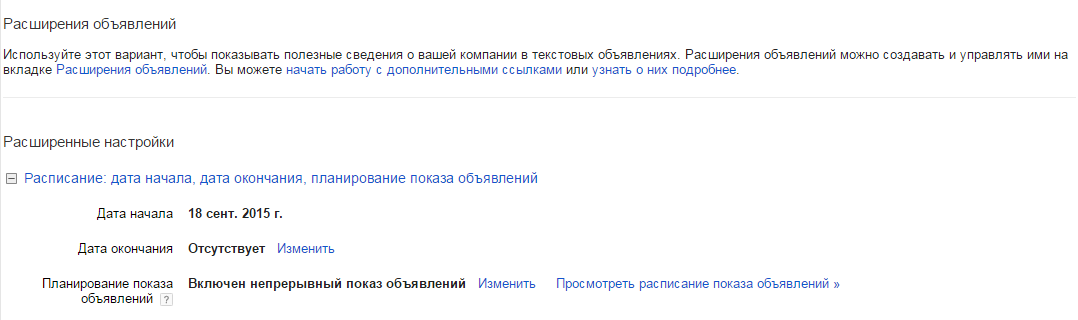 По умолчанию установлен непрерывный показ объявлений.Расширения обсудим после создания объявлений.
Ротация показа объявлений
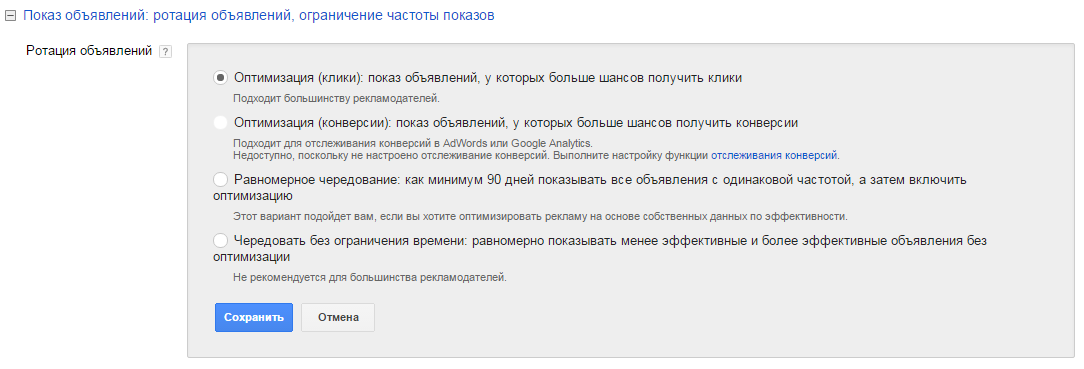 Детализация групп объявлений
Разбивка на группы объявлений
По типу товара
По моделям товара
По типам услуг
Купить, заказать
Цена, стоимость, сколько стоит
По городам
По районам города
Дешево, недорого
Эксклюзивно, дорого
Срочно, быстро
Под заказ, изготовление, производство
Однокомнатная, двухкомнатная, трехкомнатная
С доставкой
Оптом
…
Создание объявлений
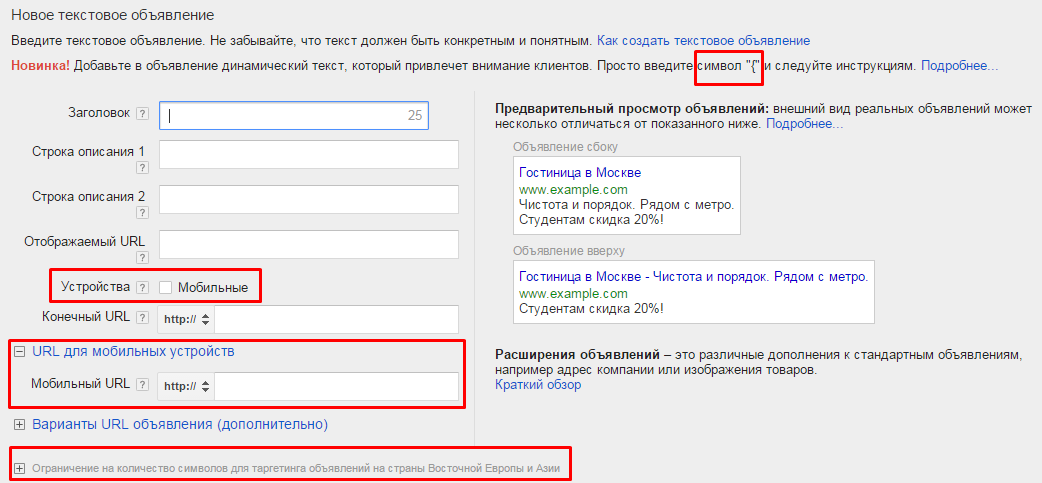 Динамическая вставка
Фраза в KeyWord в заголовке заменяется на ключевое слово, которое вызвало показ 
объявлений  только в том случае, если ключевое слово не превышает 30 символов. Динамическую вставку можно вставить в любом месте в объявлении, кроме конечногоURL.
UTM пометка объявлений
UTM-метка – это переменная, которая добавляется в URL. Она позволяет системе веб-аналитики получить дополнительную информацию о переходе по ссылке.Проставляем в компоновщике URL от Google, либо ставим
плагин на Google Chrome - google analytics url builderПример помеченной ссылки:
http://temposweb.com/?utm_source=google&utm_medium=cpc&utm_term={keyword}&utm_content=text1&utm_campaign=kak_uvelichit_prodazhi
Расширения объявлений
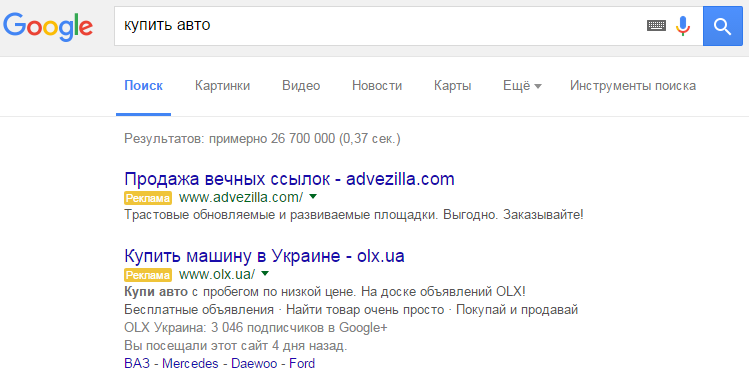 Расширения объявлений
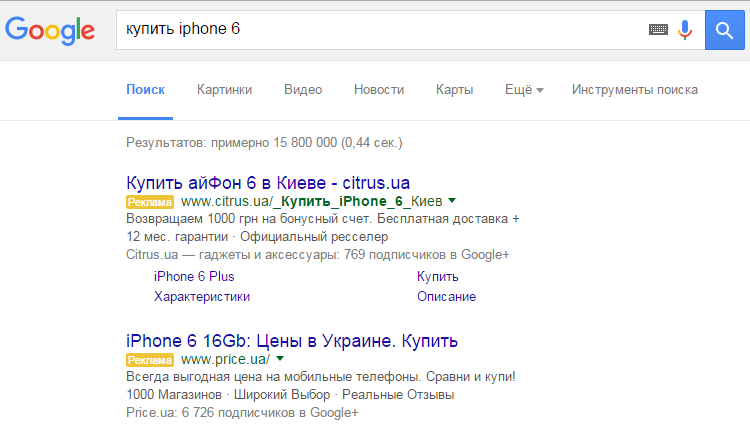 Расширения объявлений
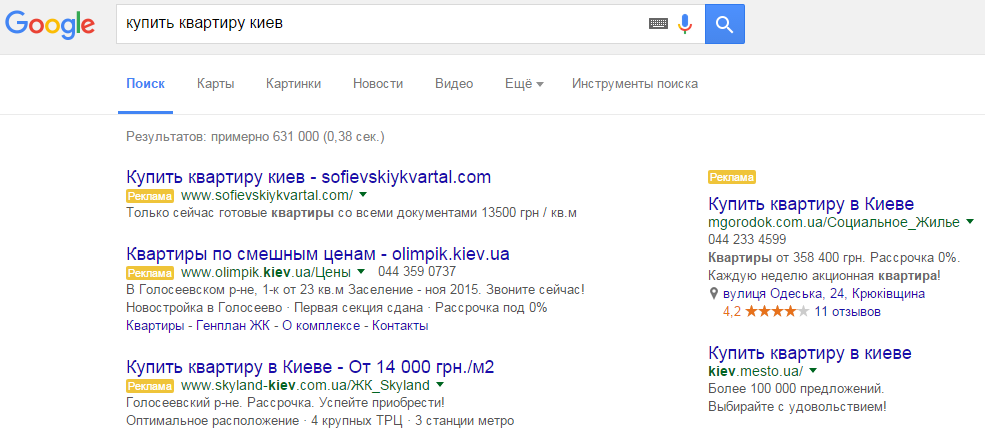 Расширения объявлений
Отзывы с прошлого скриншота смотрим здесь:https://plus.google.com/106274942262094143897/about?gl=UA
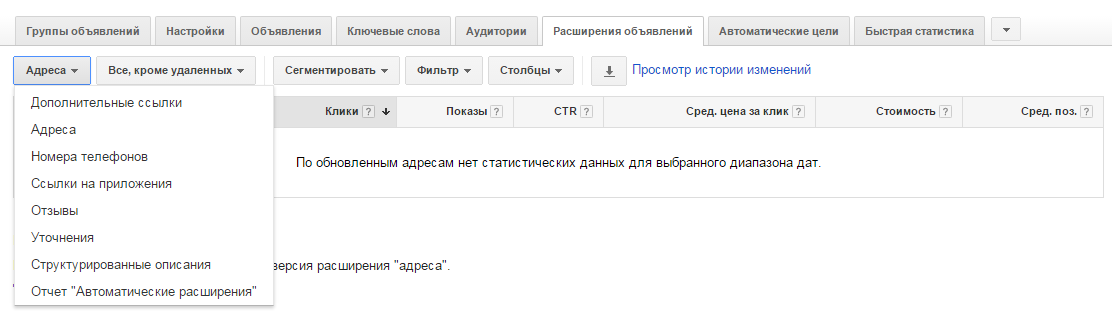 Подробнее о расширениях здесь: https://support.google.com/adwords/answer/2375499?vid=1-635782136396689919-799056156
Адрес компании
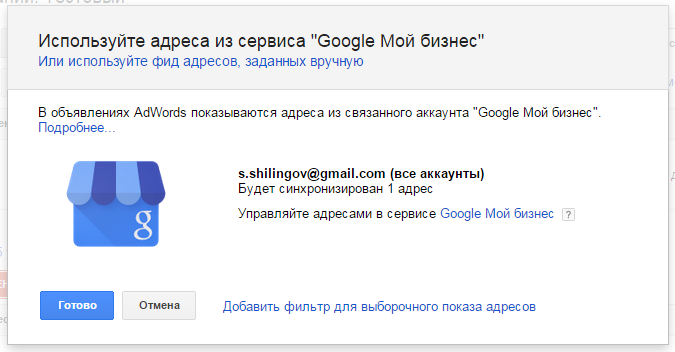 Управленческая таблица. Гипотеза
Impressions (Imp) - количество показов Ваших рекламных объявлений в поисковой сети.

Сlicks - количество кликов по Вашим объявлениям в поисковой сети.

CTR - кликабельность объявления. Соотнтшение кликов к показам, умноженное на 100%.

CPC - средняя цена за клик, которую Вы платите за каждый переход по рекламе на Ваш сайт.
Ключевые показатели
Сost - общая стоимость кликов на Ваш сайт =средняя цена клика х количество кликов.

CR1 - коэффициент конверсии из кликов в заявки и звонки.

L1 - количество полученных обращений (лидов).

CPL1 - средняя стоимость за 1 обращение от потенциального клиента (лида) =Стоимость/количество лидов.
Ключевые показатели
CR2 - коэффициент конверсии из заявок и звонков в просчеты/встречи.

L2 - количество проведенных встреч.

CPL2 - средняя стоимость одной встречи/просчета.

CR3 - просчетов и встреч в продажи.

L3 - количество продаж.

CPL3 - средняя стоимость одной продажи.
Гипотеза
Гипотеза: 20 продаж в бюджет 7000 гривен.
Теперь стоит ее проверить на практике.
От куда все эти цифры?
У Вас скорее всего возник вопрос - от куда мы взяли все эти цифры?
Давайте составим такую же гипотезу постепенно.
Возьмем к примеру летний товар: надувные лодки и сделаем гипотезу для него.

Сайт: http://www.1free.com.ua/
Задача
Исходные данные:
Ниша - продажа надувных лодок в Украине.

Рекламный бюджет - 7000 гривен.

Средняя стоимость 1 лодки 1700 гривен.

Задача:
Получить 20 продаж в месяц по Украине.
Решение задачи
Решение задачи
Гугл является основной поисковой системой в Украине.

Как показывает практика из Яндекса в среднем можно извлечь 10-30% поискового платного трафика от его количества в гугле. Цена клика в Яндексе в 2-5 раз дешевле, чем в Гугл.

Для этой гипотезы возьмем показатели 25% трафика и примерно в 2 раза дешевле клик. 

Следовательно имеем:
Решение задачи
Решение задачи
Из опыта владельца сайта покупают многие из тех, кто позвонил, но не все.

Люди интересуются, уходят, а через несколько дней делают повторный звонок либо им перезванивает менеджер. 

Происходит покупка. В среднем покупает 1 из 2-ух.
Решение задачи
Решение задачи
Мы еще не знаем коэффициента конверсии сайта. По этому сделаем допущение, что 1 из 50 посетителей сайта сделает заявку или позвонит. А это 2% конверсия. 
(1/50)*100% = 2% (из опыта).

Тогда имеем:
Решение задачи
Решение задачи
Имея количество кликов, мы можем распределить бюджет, посчитать среднюю цену за клик, стоимость 1 лида и 1 продажи. 

Посчитаем необходимое количество показов (для гипотезы возьмем условие, что CTR=5%).
Решение задачи
Первые выводы
Наша гипотеза готова.
Наиболее изменчивые гипотетические показатели: CTR, CPC, CR1.

Прежде чем проверять гипотезу на практике давайте глянем, есть ли у Google такое количество показов.

Для этого соберем ключевые слова в планировщике и сделаем оценку:
https://adwords.google.com/ko/KeywordPlanner/
Собираем ключи и минус-слова
Вот уже подготовленный список:

https://docs.google.com/spreadsheets/d/1I9HJmDyuR_hjW9oAFFivcuiQZwmR41eLqQewLJ216RU/edit?usp=sharing

Делаем просчет в планировщике по уже собранным ключам и минус-словам.
Собираем ключи и минус-слова
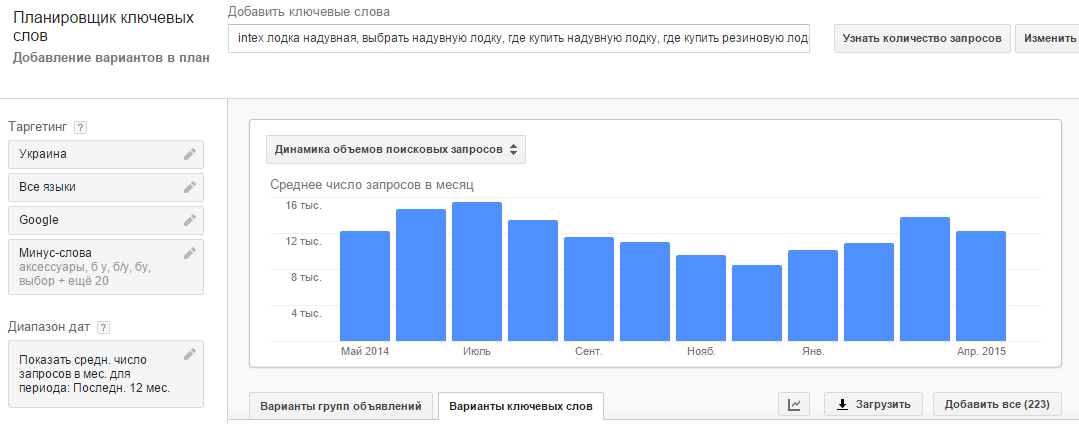 Цена клика удовлетворительна
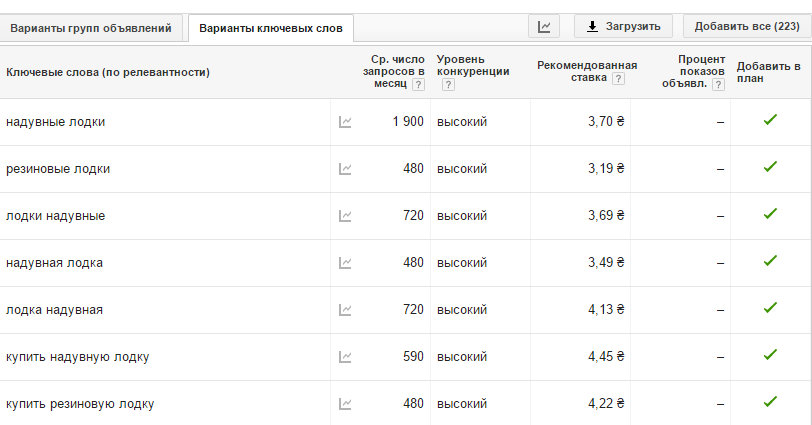 Выводы
Как видим, Google в поиске нам даст примерно 15000 показов в месяц (результаты 2014 года).

В гипотезе мы считаем, что яндекс нам даст 25% показов от показателя Google. Итого: 3750 показов.

В своем прогнозаторе яндекс показывает примерно 50000-60000 показов (при этом он не учитывает наши минус-слова):

https://advertising.yandex.ua/context/direct/budget.xml
Выводы
В своей работе я привык отталкиваться от показателей Гугл и процентного расчета по Яндекс, так как прогноз Яндекса не учитывает минус-слова.

Таким образом мы можем получить порядка 19000 запросов в месяц вместо желаемых 40000.

Что можно сделать в этом случае?
Выводы
Увеличить CTR
Увеличить конверсию сайта
Подключить ремаркетинг
Подключить рекламу в контекстно-медийной сети
Заключение
Гипотеза не гарантирует успеха рекламной кампании.

Гипотеза и реальные цифры будут отличаться.

Еще до запуска рекламной кампании Вы оцениваете охват аудитории по Вашей теме и уровень ставок за клик.

Ведение даже такой простой таблицы поможет Вам в процессе работы объективно оценивать результативность рекламных кампаний и отдела продаж
Сергей Шилингов
МОБ:     093 216-62-19
ТЕЛ:       044 543-01-06
VK:         http://vk.com/shilingov
FB:         facebook.com/svshilingov
SKYPE: SVSHILINGOV
EMAIL:  S.SHILINGOV@GMAIL.COM
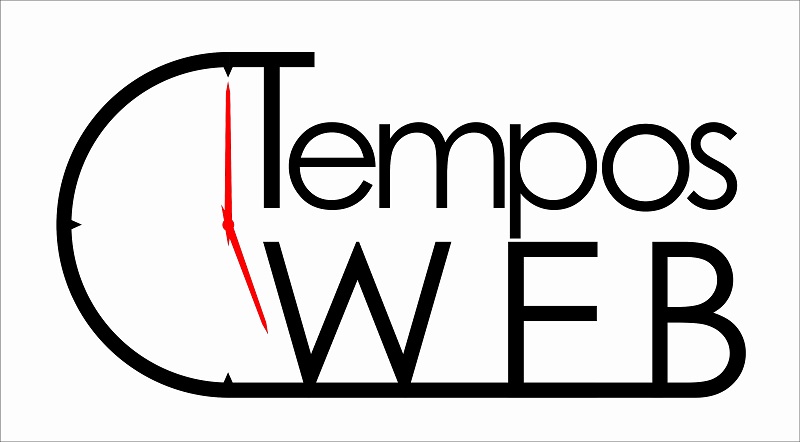